ЕКОНОМІЧНА ТЕОРІЯ
Тема 7. Макроекономічна рівновага
7.1. Класична теорія економічної рівноваги
7.2. Макроекономічна рівновага у моделі «AD-AS»
7.3. Кейнсіанський макроекономічний аналіз
7.4. Інвестиції та заощадження: проблема рівноваги
7.1. Класична теорія економічної рівноваги
Представники  класиків та неокласиків (Давид Рікардо, Адам Сміт, Жан-Батист Сей, Альфред Маршалл, Артур Пігу) безпосередньо не оперували макроекономічними категоріями, але  мали  чіткі уявлення щодо функціонування ринку досконалої конкуренції
Класики досліджували загальноекономічну рівновагу тільки у короткотерміновому періоді для умов досконалої конкуренції. 
В основі такого підходу закон ринків Жана Батиста Сея: пропозиція товарів створює свій власний попит
Закон Сея
Обсяг виробленої продукції автоматично забезпечує доход, що дорівнює вартості усіх створених товарів 
Висновки:
доход використовується цілковито;
гроші відіграють технічну роль – спрощують процес обміну товарів;
використовуються тільки власні кошти економічних агентів.
Питання критиків: «Чи обов'язково буде витрачено весь доход»?
Порушення Закону Сея:
частина доходу вилучається у вигляді заощаджень, а тому  це вплине на розміри сукупного попиту і,  як наслідок, на зайнятість населення.
Заперечення (класиків):
заробітна плата – гнучка величина, а тому забезпечить рівновагу на ринку праці;
процентна ставка і ціна – гнучкі величини,  що забезпечать рівновагу на ринках капіталу та грошей 
Висновок: ринковий механізм автоматично спроможний виправити порушення рівноваги, а втручання держави є зайвим. 
Принцип «laissez faire» - вирішальний для прийняття рішень в економічній політиці
7.2. Макроекономічна рівновага у моделі «AD-AS»
Модель макроекономічної рівноваги «AD-AS» об'єднує велику кількість окремих товарних ринків в єдиний ринок, на якому основними змінними є рівень цін (P) та реальний обсяг національного виробництва (Y)
Сукупний попит (AD) – модель, що показує різні обсяги товарів і послуг (реальний обсяг національного виробництва), який споживачі, підприємства та держава спроможні придбати за певного рівня цін. 
Графічно  сукупний попит (AD) зображується у вигляді кривої з від'ємним нахилом.
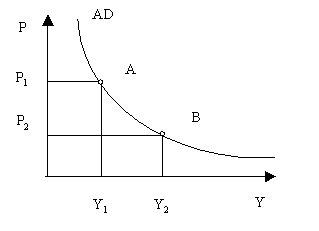 Нецінові детермінанти AD (екзогенні фактори, що зміщують криву):
 
Зміни у споживчих видатках: а) добробут споживача; б) очікування споживача; в) заборгованість споживача; г) податки; 
 Зміни у інвестиційних видатках: а) ставки відсотку; б) очікувані прибутки від інвестицій; в) податки з підприємств; г) технології; д) надлишкові потужності;
Зміни у державних видатках; 
Зміни у видатках на чистий обсяг експорту: а) рівень національного доходу в інших державах; б) валютні курси.

NB! Слід розрізняти: зміни у величині сукупного попиту, що викликані змінами рівня цін, від змін у сукупному попиті, що викликані зміною однієї, чи декількох нецінових детермінант.
Сукупна пропозиція (AS) – модель, що показує рівень наявного реального обсягу національного виробництва при певному рівні цін.
 
Графічно крива AS складається з трьох відрізків:
Кейнсіанського (горизонтального): економіка перебуває у стані  спаду, а  виробничі  потужності та робоча сила задіяні не повністю. Залучення додаткових ресурсів не впливає на рівень цін.
Проміжного, коли зростання обсягів національного продукту вже  супроводжується зростанням рівня цін.
Класичного (вертикального): економіка досягає своєї максимальної потужності і подальше зростання обсягів національного продукту неможливе. Обсяг виробництва майже не змінюються, а ціни стрімко зростають.
І – кейнсіанський відрізок
ІІ – проміжний відрізок
ІІІ – класичний відрізок
Нецінові детермінанти AS (екзогенні фактори, що зміщують криву): 
Зміни цін на ресурси: а) наявність внутрішніх ресурсів (земля, капітал, праця); б) ціни на імпортні ресурси; в) панування на ринку; 
Зміни у продуктивності; 
Зміни правових норм: а) податки і субсидії; б) державне регулювання.
NB! Слід розрізняти: зміни у величині сукупної пропозиції, що викликані змінами рівня цін, від змін у сукупній пропозиції, що викликані зміною однієї, чи декількох нецінових детермінант.
Встановлення рівноваги між сукупним попитом і сукупною пропозицією
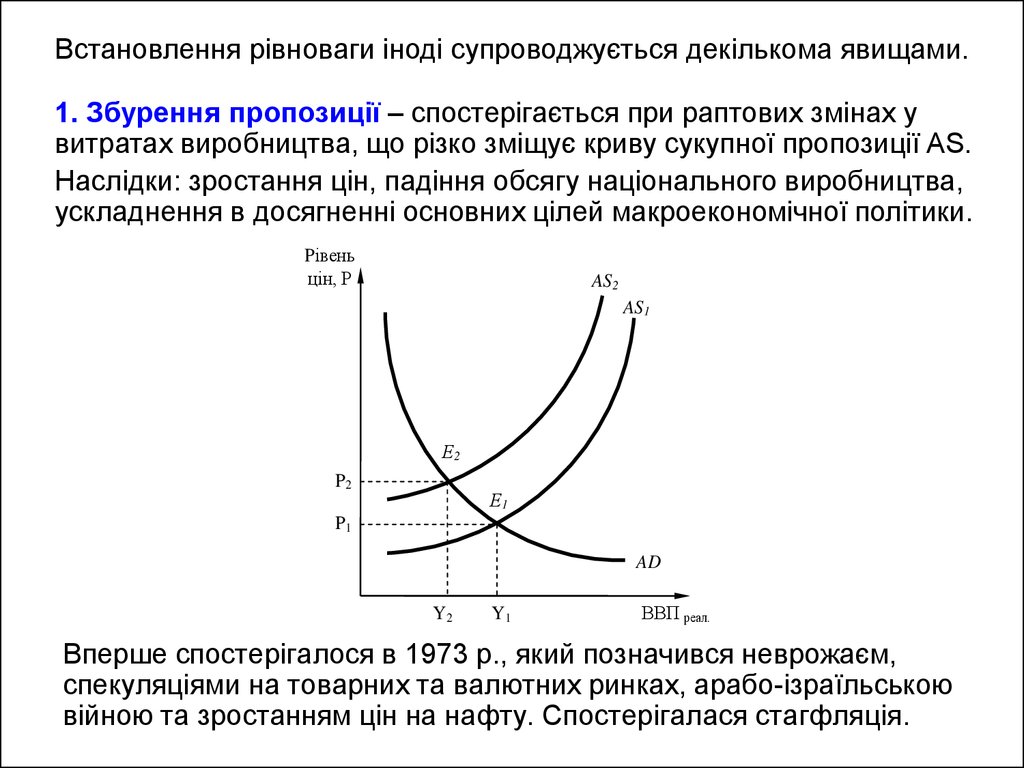 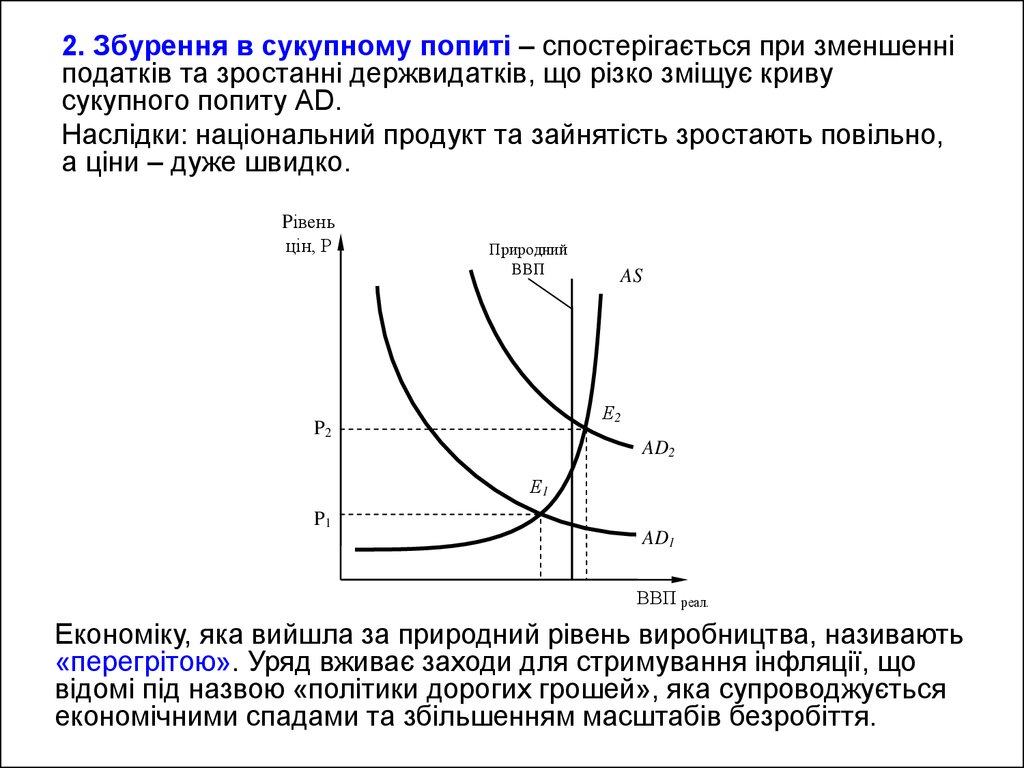 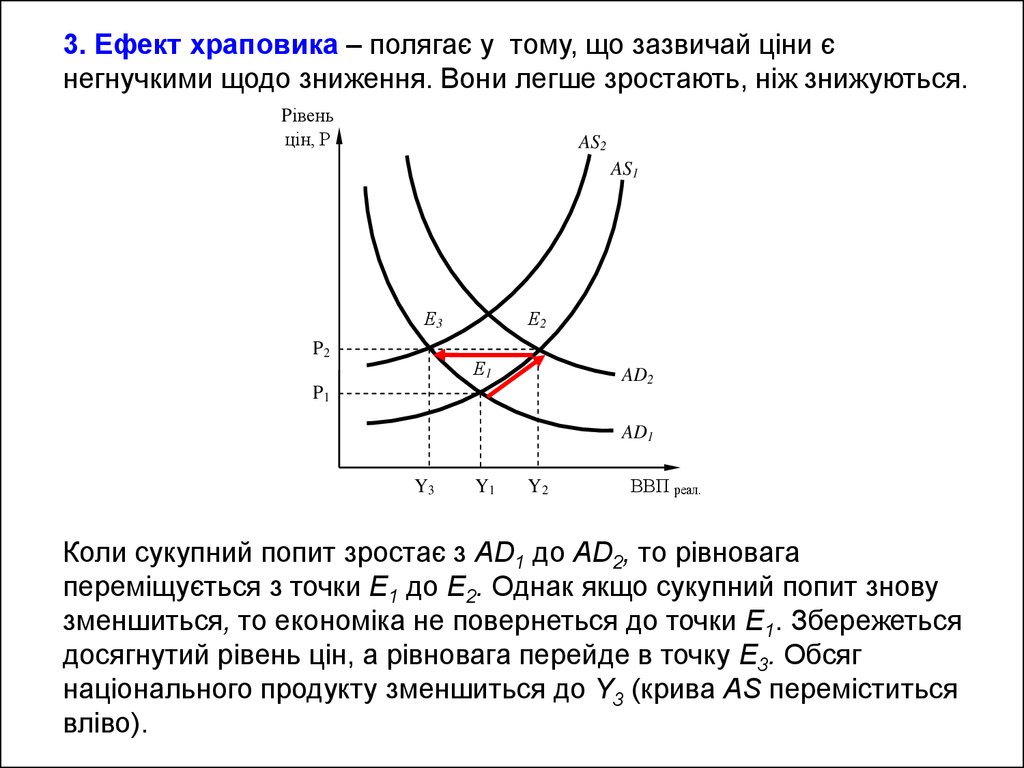 7.3.Кейнсіанський макроекономічний аналіз
Гранична схильність до споживання (MPC) та гранична схильність до заощаджень (MPS)
Середня схильність до споживання (APC) та середня схильність до заощаджень (APS)
Функція споживання
Споживання, що не залежить від рівня доходу називають  автономним споживанням
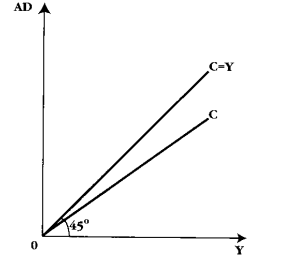 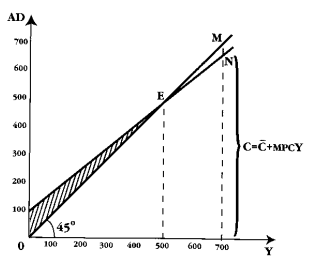 а) функція споживання без врахування автономних витрат на споживання
б) функція споживання з врахуванням автономного споживання
Функція заощаджень
Функція заощадження
Графік функції заощадження показує залежність заощаджень від розміру доходу. Нахил графіка S визначається схильністю до заощаджень.
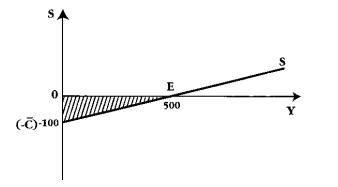 7.4. Інвестиції та заощадження: проблема рівноваги
Рівень інвестицій суттєво впливає на обсяг національного доходу. Джерелом інвестицій є заощадження – доход, який ми залишаємо після особистого споживання.  
Кейнс: проблема у тому, що заощадження й інвестиції здійснюють різні економічні суб'єкти
Інвестиції залежать від таких факторів:
від норми прибутку (рентабельності) очікуваних капіталовкладень;
від альтернативних можливостей капіталовкладень, вирішальним при цьому є рівень процентної ставки
Підхід Дж. М. Кейнса
Рівноважний рівень доходу з урахуванням автономних інвестицій
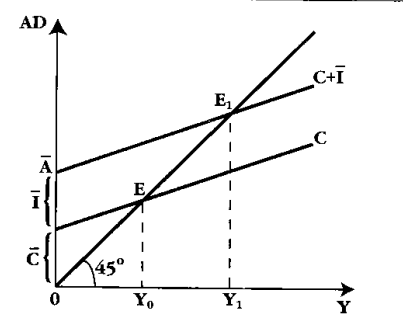 Кейнсіанський кругообіг
Histoire des pensées économiques: les fondateurs. – Paris: Sirey, 1993. – C. 377